Numberless Word Problems
Separate - Change Unknown Problems
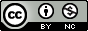 Brian Bushart | @bstockus
Notes
This problem set contains 10 numberless word problems organized around one CGI problem type.
There are sample discussion questions in the notes section on each slide.
The idea is that each slide of a problem will be revealed and discussed one at a time to scaffold students’ understanding of the situation and the question ultimately asked.
Feel free to change numbers in the problems.
1
Some mosquitoes were buzzing around a pond. A frog caught some.
[Speaker Notes: What are you picturing in your mind when you read this story?
How many mosquitoes do you think were buzzing around the pond?
How do frogs catch mosquitoes?
How many do you think the frog caught?]
1
Ten mosquitoes were buzzing around a pond. A frog caught some.
[Speaker Notes: What changed? What did we learn from this new information?
How does this compare with your guess about how many mosquitoes were buzzing around the pond?]
1
Ten mosquitoes were buzzing around a pond. A frog caught some. Then there were 7 mosquitoes buzzing around.
[Speaker Notes: What changed? What did we learn from this new information?
Why is the number in the new sentence smaller than 10?]
1
Ten mosquitoes were buzzing around a pond. A frog caught some. Then there were 7 mosquitoes buzzing around. How many mosquitoes did the frog catch?
[Speaker Notes: What operation will you use to answer the question? Why?
Did the frog catch more than 10 or less than 10 mosquitoes? How do you know?]
2
Oscar mouse had some pieces of cheese. He gave some to his little brothers and sisters.
[Speaker Notes: What are you picturing in your mind when you read this story?
How many pieces of cheese do you think Oscar Mouse has?
Have you ever had to share with brothers and sisters before?
Do you think Oscar gave his little brothers and sisters a lot of pieces or just a few pieces?]
2
Oscar mouse had 15 pieces of cheese. He gave some to his little brothers and sisters.
[Speaker Notes: What changed? What did we learn from this new information?
Hmm, if he has 15 pieces, how many do you think he’s going to give to his little brothers and sisters?
Do you think he gave them all of his pieces of cheese?]
2
Oscar mouse had 15 pieces of cheese. He gave some to his little brothers and sisters. Now Oscar has 10 pieces of cheese left.
[Speaker Notes: What changed? What did we learn from this new information?
Did Oscar give 10 pieces of cheese to his little brothers and sisters? How do you know?
What question could we ask about this situation?]
2
Oscar mouse had 15 pieces of cheese. He gave some to his little brothers and sisters. Now Oscar has 10 pieces of cheese left. How many pieces did he give to his little brothers and sisters?
[Speaker Notes: Did Oscar give away a lot of his cheese or just a little bit of his cheese?

What operation will you use to answer the question? Why?]
3
Some crabs were crawling along the coral reef. Some found a hole and crawled into it.
[Speaker Notes: What are you picturing in your mind when you read this story?
What does a coral reef look like? What should we see in the move in our minds?
How many crabs are you imagining crawling along the coral reef? 5? 25? 300?]
3
Thirty crabs were crawling along the coral reef. Some found a hole and crawled into it.
[Speaker Notes: What changed? What did we learn from this new information?
Why do you think the thirty crabs are crawling around the coral reef?]
3
Thirty crabs were crawling along the coral reef. Some found a hole and crawled into it. Then there there were 6 crabs crawling along the coral reef.
[Speaker Notes: What changed? What did we learn from this new information?
When you make a movie in your mind of this situation, do you see a lot of crabs crawling into a hole or just a few crabs?
What question could we ask about this situation?]
3
Thirty crabs were crawling along the coral reef. Some found a hole and crawled into it. Then there there were 6 crabs crawling along the coral reef. How many crabs crawled into the hole?
[Speaker Notes: What operation will you use to answer the question? Why?
Estimate before answering the question: Did more than 30 crabs or less than 30 crabs crawl into the hole? How do you know?
Did more than 20 crabs or less than 20 crabs crawl into the hole? How do you know?]
4
A mother penguin caught some fish. She gave some to her pups.
[Speaker Notes: What are you picturing in your mind when you read this story?
How many fish do you think she caught?
How many fish do you think she gave to her pups?]
4
A mother penguin caught 12 fish. She gave some to her pups.
[Speaker Notes: What changed? What did we learn from this new information?
How does this compare to your guess about the number of fish she caught?
Now how many fish do you think she gave to her pups?]
4
A mother penguin caught 12 fish. She gave some to her pups. Then she had 4 fish left for herself.
[Speaker Notes: What changed? What did we learn from this new information?
Did the mother penguin keep 4 fish or give 4 fish to her pups? How do you know?
What question could we ask about this situation?]
4
A mother penguin caught 12 fish. She gave some to her pups. Then she had 4 fish left for herself. How many fish did she give to her pups?
[Speaker Notes: Did the mother penguin keep most of the fish or give most of the fish to her pups? How do you know?
What operation will you use to answer the question? Why?]
5
Jason collected some seashells at the beach. He lost some.
[Speaker Notes: What are you picturing in your mind when you read this story?
Have you ever collected seashells or something else like leaves or rocks?
How many seashells do you think Jason collected while he was at the beach?]
5
Jason collected 38 seashells at the beach. He lost some.
[Speaker Notes: What changed? What did we learn from this new information?
How many do you think he lost?
Does that mean he’s going to end up with more seashells or less seashells? Why?]
5
Jason collected 38 seashells at the beach. He lost some. Then he had 35 seashells.
[Speaker Notes: What changed? What did we learn from this new information?
How does the number of seashells he started with compare to the number he has now? Did he lose a lot of seashells or just a few?]
5
Jason collected 38 seashells at the beach. He lost some. Then he had 35 seashells. How many seashells did Jason lose?
[Speaker Notes: What operation will you use to answer the question? Why?
Can you write a number sentence that matches this situation?]
6
Ricardo had some gummy bears. He shared some with his friend.
[Speaker Notes: What are you picturing in your mind when you read this story?
Has anyone here eaten gummy bears before? Do you like them?
How many gummy bears are you picturing that Ricardo has? 10? 20? 50?]
6
Ricardo had some gummy bears. He shared some with his friend. Then Ricardo had 10 gummy bears left.
[Speaker Notes: What changed? What did we learn from this new information?
Why does it say he has 10 gummy bears left? What happened to his gummy bears? 
Did the number of gummy bears increase or decrease? How do you know?]
6
Ricardo had some 14 bears. He shared some with his friend. Then Ricardo had 10 gummy bears left.
[Speaker Notes: What changed? What did we learn from this new information?
How does this compare with the number of gummy bears you guessed he had?
What question could we ask about this situation?]
6
Ricardo had some 14 bears. He shared some with his friend. Then Ricardo had 10 gummy bears left. How many did he give to his friend?
[Speaker Notes: Does it sound like he shared a lot of gummy bears with his friend or just a few?
What number sentence can we write to represent this situation?]
7
The delivery truck carried some boxes. Some were unloaded at the first stop.
[Speaker Notes: What are you picturing in your mind when you read this story?
How many boxes do you think can fit on a delivery truck?
How many boxes do you think were unloaded at the first stop?]
7
The delivery truck carried some boxes. Some were unloaded at the first stop. Then there were 35 boxes on the truck.
[Speaker Notes: What changed? What did we learn from this new information?
Does this mean there were 35 boxes on the truck at the start? How do you know?
How many boxes do you think were on the truck at the start?]
7
The delivery truck carried 50 boxes. Some were unloaded at the first stop. Then there were 35 boxes on the truck.
[Speaker Notes: What changed? What did we learn from this new information?
How does this compare to your guess about how many boxes were on the truck at the start?
Why does the truck start with 50 boxes and end with 35 boxes?
What question can we ask about this situation?]
7
The delivery truck carried 50 boxes. Some were unloaded at the first stop. Then there were 35 boxes on the truck. How many boxes were unloaded from the truck at the first stop?
[Speaker Notes: What operation will you use to answer the question? Why?
Estimate the answer to the question. Were there more than 30 or less than 30 boxes unloaded at the first stop? How do you know?
Were there more than 10 or less than 10 boxes unloaded at the first stop? How do you know?]
8
There were some morpho butterflies on a bush. Some of them flew away.
[Speaker Notes: What are you picturing in your mind when you read this story?
Do you know what a morpho butterfly is? (If not, let them know it is a type of butterfly know for brilliant blue or green wings. If you have access to the internet, you could pull up an image to help students who don’t know what to picture in their minds.)
Are you picturing a bush with a few spots of blue or a bush that is covered in blue from so many butterflies?]
8
There were some morpho butterflies on a bush. Some of them flew away. Then there were 5 on the bush.
[Speaker Notes: What changed? What did we learn from this new information?
If there are only 5 on the bush now, how does that change the image in your mind? Is it a bush with just a few spots of blue or is it covered in blue from all the butteflies?]
8
There were 23 morpho butterflies on a bush. Some of them flew away. Then there were 5 on the bush.
[Speaker Notes: What changed? What did we learn from this new information?
Does this mean 23 butterflies flew away? How do you know?
What question could we ask about this situation?]
8
There were 23 morpho butterflies on a bush. Some of them flew away. Then there were 5 on the bush. How many butterflies flew away?
[Speaker Notes: Let’s estimate. Do you think a lot of the butterflies flew away or just a few?
Can you use objects, a picture, or a number sentence to represent this situation?]
9
Some icicles were hanging from my roof. My brother knocked some down.
[Speaker Notes: What are you picturing in your mind when you read this story?
Have you ever seen icicles in the winter? (If not, try to share a picture.)
What do you think it looked like when the brother knocked them down? What do you think it sounded like?]
9
Some icicles were hanging from my roof. My brother knocked some down. Then there were 12 left.
[Speaker Notes: What changed? What did we learn from this new information?
Does this mean the brother knocked down 12 icicles?
When the word “some” is replaced with a number in the first sentence, will it be greater than 12 or less than 12? How do you know?]
9
Eighteen icicles were hanging from my roof. My brother knocked some down. Then there were 12 left.
[Speaker Notes: What changed? What did we learn from this new information?
What question could we ask about this situation?]
9
Eighteen icicles were hanging from my roof. My brother knocked some down. Then there were 12 left. How many icicles did my brother knock down?
[Speaker Notes: Did the brother knock down more than 18 icicles or less than 18 icicles? How do you know?
When you picture this situation in your mind, does it look like he knocked down most of the icicles or just some of the icicles? Why do you think that?
How can you use objects, a picture, or a number sentence to represent this situation?]
10
The gorilla had some bananas. She ate some.
[Speaker Notes: What are you picturing in your mind when you read this story?
How many bananas do you think the gorilla had? 15? 30? 60?]
10
The gorilla had some bananas. She ate some. Then she had 20 bananas left.
[Speaker Notes: What changed? What did we learn from this new information?
If the gorilla still has 20 bananas left, how many do you think she had to start?
How many do you think the gorilla ate?]
10
The gorilla had 41 bananas. She ate some. Then she had 20 bananas left.
[Speaker Notes: What changed? What did we learn from this new information?
Were you surprised at how many bananas she had at the start?
Make a movie in your mind. Are you imagining the gorilla eating a lot of bananas or just a few? Why are you picturing it that way?]
10
The gorilla had 41 bananas. She ate some. Then she had 20 bananas left. How many bananas did the gorilla eat?
[Speaker Notes: What operation will you use to answer the question? Why?
Estimate the answer to the question. About how many bananas do you think the gorilla ate?]